Federated Identity Interest Group
Welcome!
Long-standing Interest Group
76 members
Chairs are Carlo and Hannah
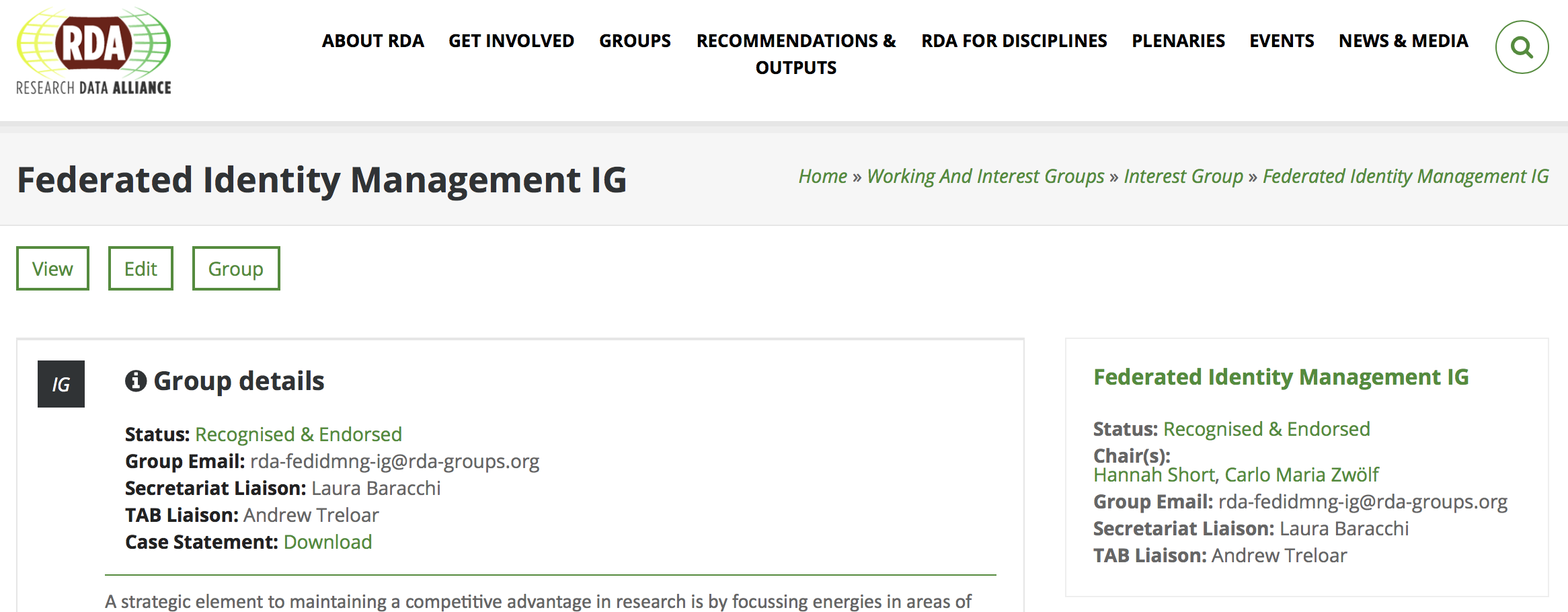 Agenda
Research Community Perspectives, a summary of the FIM4R Workshop 
Peter Gietz, DARIAH & Hannah Short, CERN
20 minutes
The AARC Project & Policy Progress 
David Groep, Nikhef 
30 minutes
RDA participation in the FIM4Rv2 whitepaper 
Carlo Zwölf, Paris Observatory 
20 minutes
Discussion and Next Steps 
20 minutes
Who is in the room?
Please briefly introduce yourself
Name
Institute/Organisation
https://fim4r.org
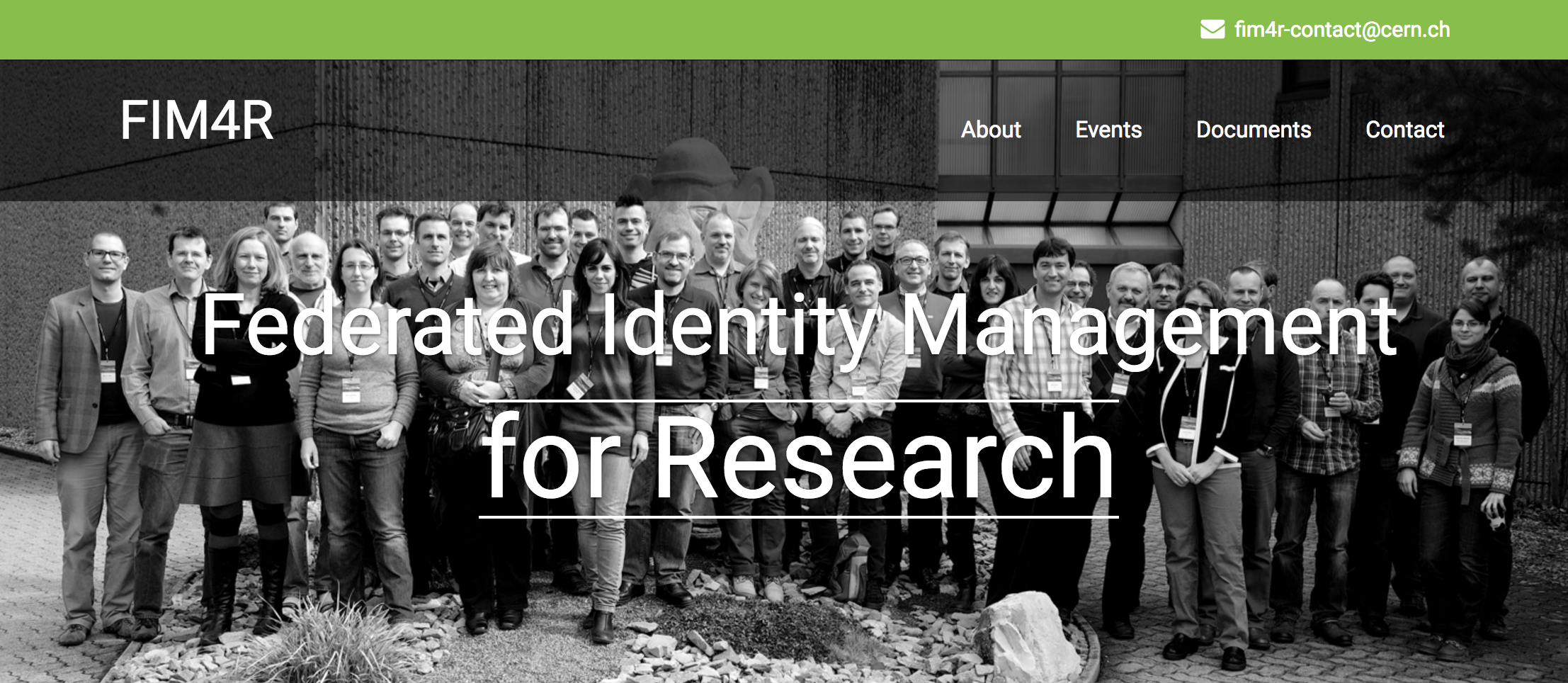 What is FIM4R?
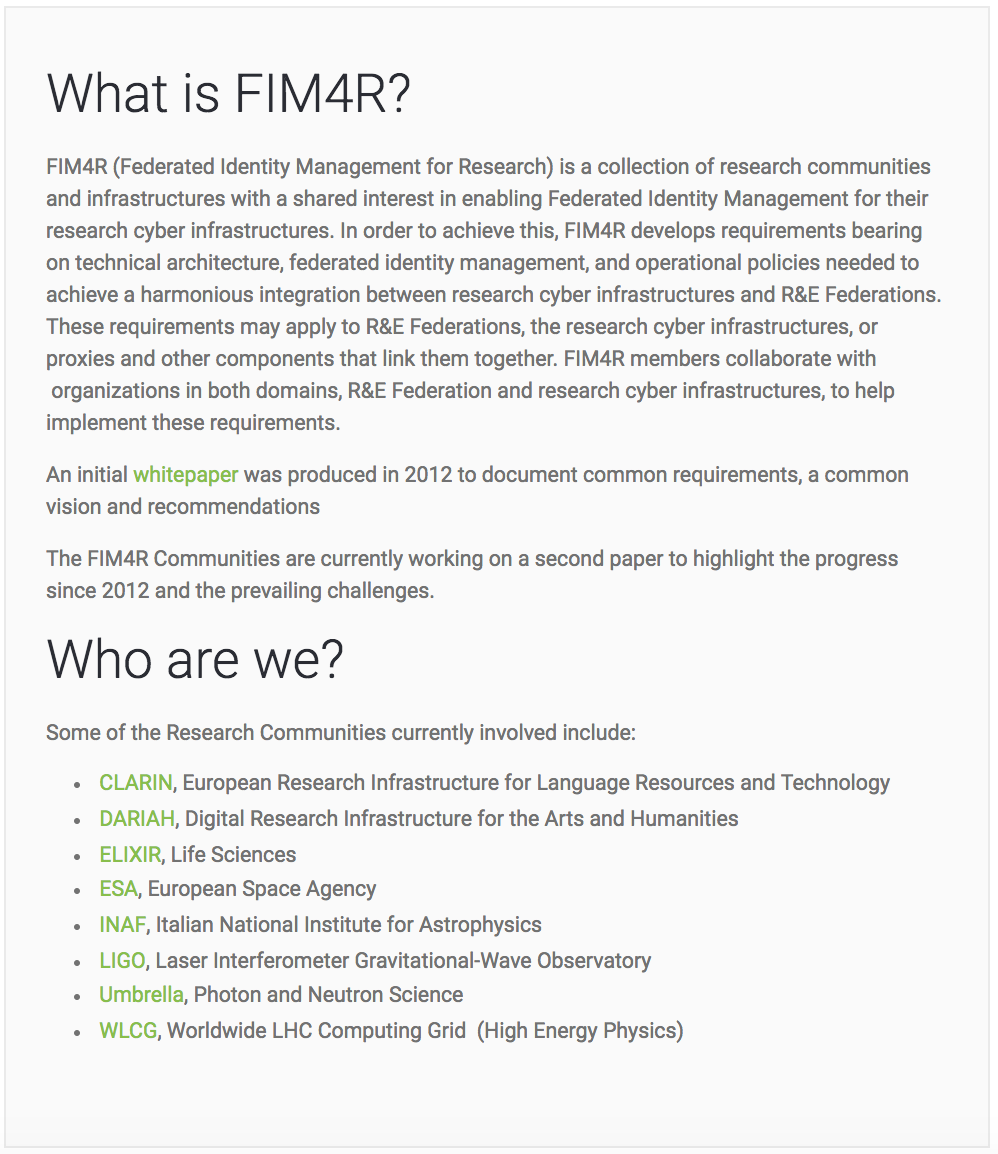 Group of Research Communities leveraging FIM
Wrote an influential paper in 2012, now writing an update
Participation welcome!
FIM4R 11th Workshop Summary
28 people
Kindly hosted by McGill University Physics Department!
https://indico.cern.ch/event/647693/ 
Aim was to progress FIM4Rv2
Day 1 Summary – Hannah
Day 2 Summary – Peter
Day 1
Community Updates
Paris Observatory 
LIGO (Gravitational Waves)
DARIAH (Humanities)
Umbrella (Photon & Neutron)
ELIXIR (Life Sciences)
WLCG (Particle Physics)
NIH (Infectious Diseases)
Day 1
Requirements Gathering
Easier Service Provider onboarding
Better testing
Better IdP discovery
Support non-legal entities
…
How to influence technology providers
Europe
North America
Day 2
Update on related activities
AARC (EU project on AAI for research collaboration)
Canadian projects (CANARIE)
US Projects (CI-Logon, LIGO)
UK Project Moonshot
HNSciCloud Project
EGI Check-in
Day 2
FIM4R All Communities Survey
Status
Which communities to target
Not yet involved ESFRIs
Communities connected to TAC
New domains,such as Chemistry, Botany, Radio Astronomy, ..
Research communities involved in RDA
How should the survey be done: just send it out, do interviews, have a short summary first?
Day 2
FIM4R Paper V2
A table on attributes of the single communities
Success story on what we have achieved
Requirements collection (Post-its)
A text on new recommendations to
Research infrastructures
Federation providers
Funders
First a Version 2.0, then input via surveys, final Version 2.1
Day 2
Deadlines
Good draft by beginning of December 2017
Final Version of Version 2.0 in March 2018
Next Meetings
February at TIIME in Vienna Feb.5.-6.?
Other possibilities
Chicago offer by Tom is still open
I2 TechEX17 San Francisco, Oct..15–18, 2017. 
NSF Washington,  August 2018
PERK in July in Pittsburgh?